FRANÇAIS
7-classe
THÈME: Discours direct 
et discours indirect
Aujourd’hui
avec vous on va ...
vérifier votre devoir
apprendre à rapporter un discours de quelqu’un
apprendre à rapporter les phrases affirmatives, interrogatives et négatives 
faire des activités
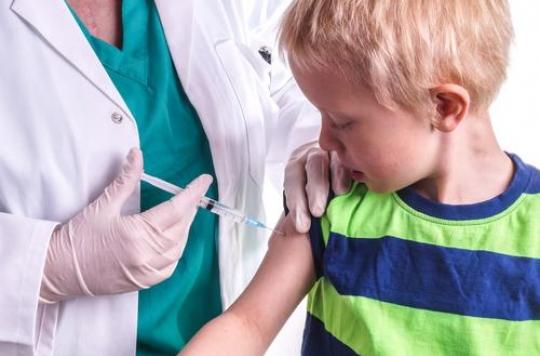 Vérification du devoir
Regardez la vidéo et dites combien de vaccins sont obligatoires jusqu’au 2 ans.
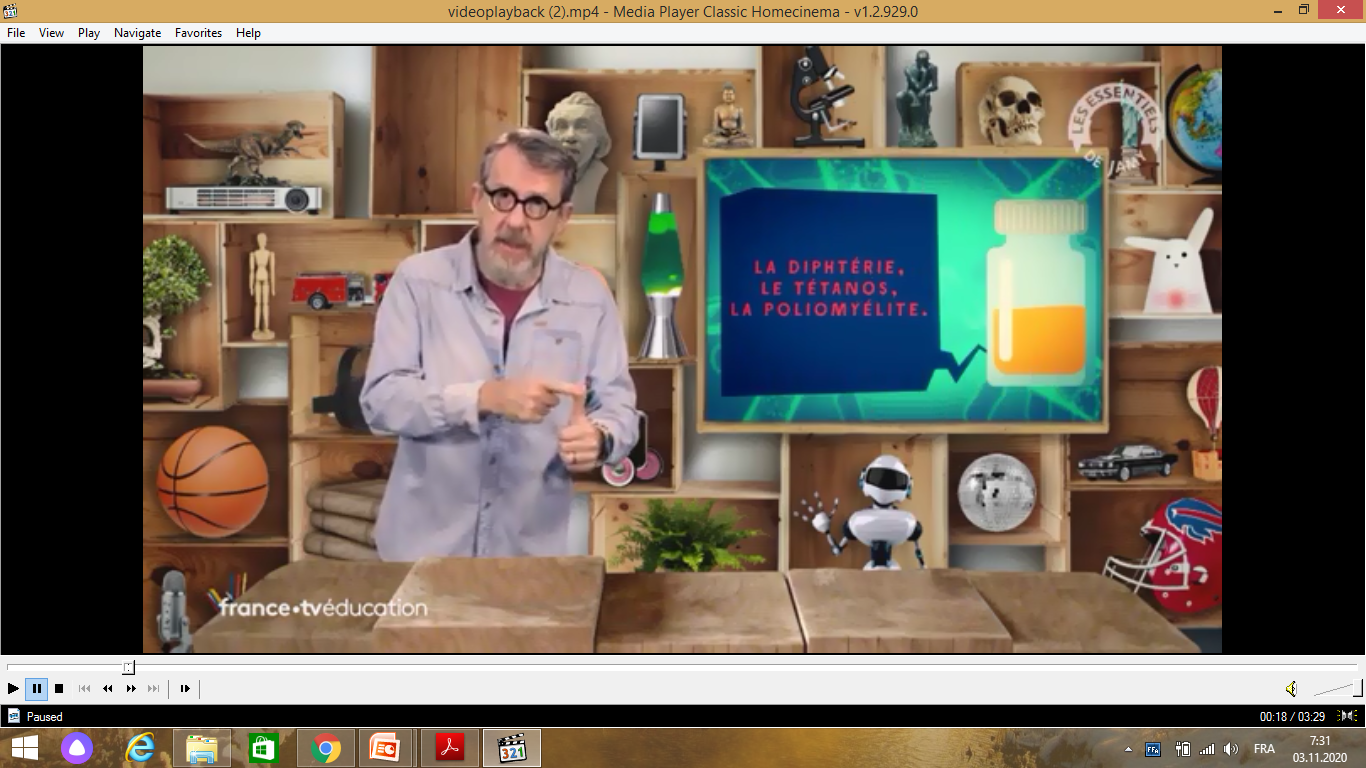 La diphtérie
Le tétanos
La poliomyélite
La coqueluche
L’hépatite B
La rougéole
Les oreillons
La rubéole
La bactérie
Le pneumocoque
Le Meningocoque C
Comment rapporter des paroles en français
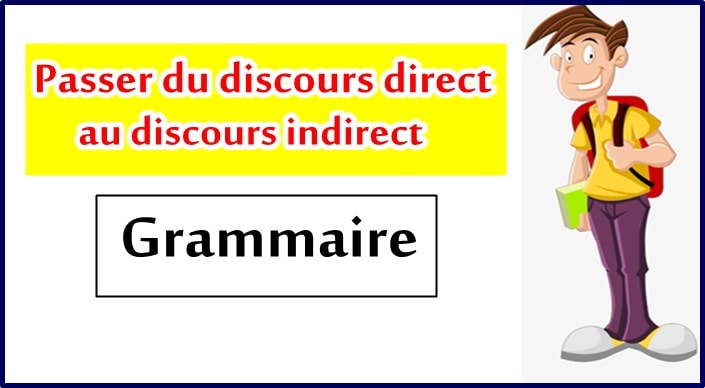 Qu’est ce que c’est que un discours direct et indirect?
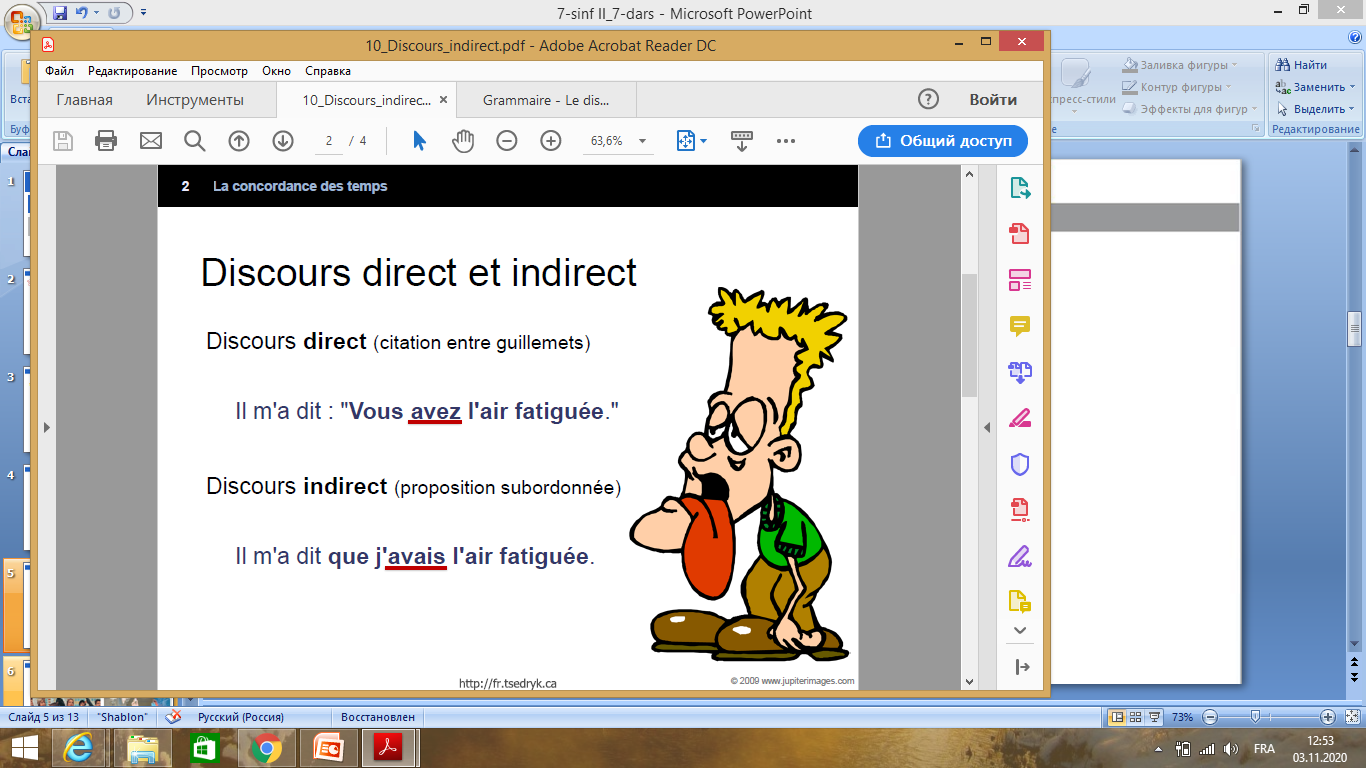 construction de phrase
verbes de parole
Le discours indirect
entraîne de nombreux changements
pronoms
repères temporels
La construction des phrases
Les paroles rapportées dépendent d’un verbe de parole
elles peuvent être introduites par Si:
Elle lui demande s’il vient.
par De:
Elle lui demande de venir.
par Que dans les autres cas:
Elle répond qu’il viendra.
Ponctuation déclarative:
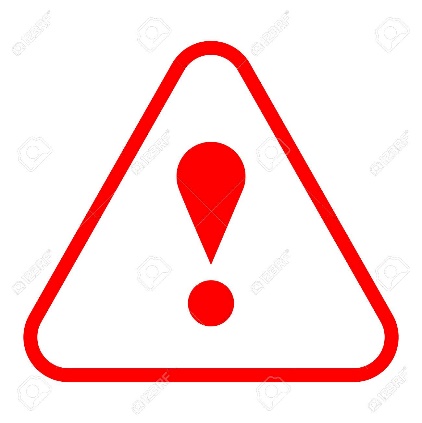 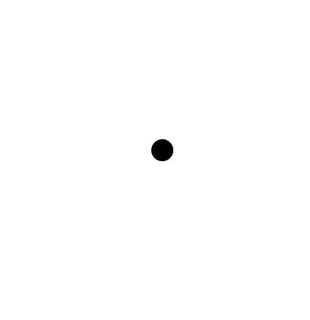 Les verbes de parole rendent compte de la façon dont la parole a été prononcée:
penser
dire
demander
affirmer
murmurer
crier
hésiter
prétendre
Les pronoms changent aussi:
Mon père me dit: « Je leur téléphone pour les avertir de ta venue » .
Discours dierct
Mon père me dit qu’il leur téléphone pour les avertir de ma venue
Discours indierct
Les repères temporels sont aussi modifiés:
Le discours direct
au présent:
Un élève dit: « Je suis malade ».
au discours indirect:
Un élève dit qu’il est malade.
Le discours direct
au passé:
Un élève a dit: « Je suis malade ».
au discours indirect:
concordance des temps
Un élève a dit qu’il était malade.
Le temps ne change pas
Le temps se change
Le discours indirect
Le discours direct
au présent:
Un élève dit: « Je suis malade » .
                           dans les phrases affirmatives
Un professeur demande: « Est-ce que tu es malade » ?
                           dans les phrases interrogatives
Un médecin dit: « Prends tes médicaments! »
                            dans l’impératif (ordre)
Les phrases affirmatives
Que /qu’
Un élève dit: « Je suis malade ».

Un élève dit qu’il est malade.
Les phrases interrogatives
Si / mots interrogatives
Un professeur demande: « Est-ce que tu es malade » ?
Un prof demande si je suis malade.

Un prof demande: « Où es-tu » ?
Un prof demande où je suis.
Les phrases impératives (ordre,conseil)
De
Un médecin dit: « Prends tes médicaments » !

Un médecin dit de prendre mes médicaments.
Devoir:
Faire l’activité 3 à la page 43.
Lisez le dialogue proposé et rapportez les   répliques dans le style indirect.
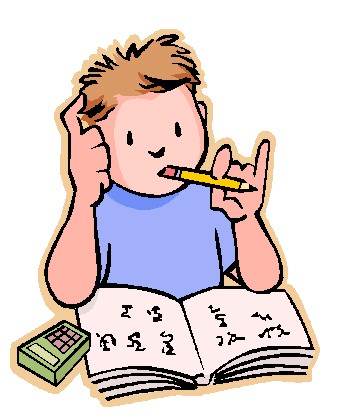 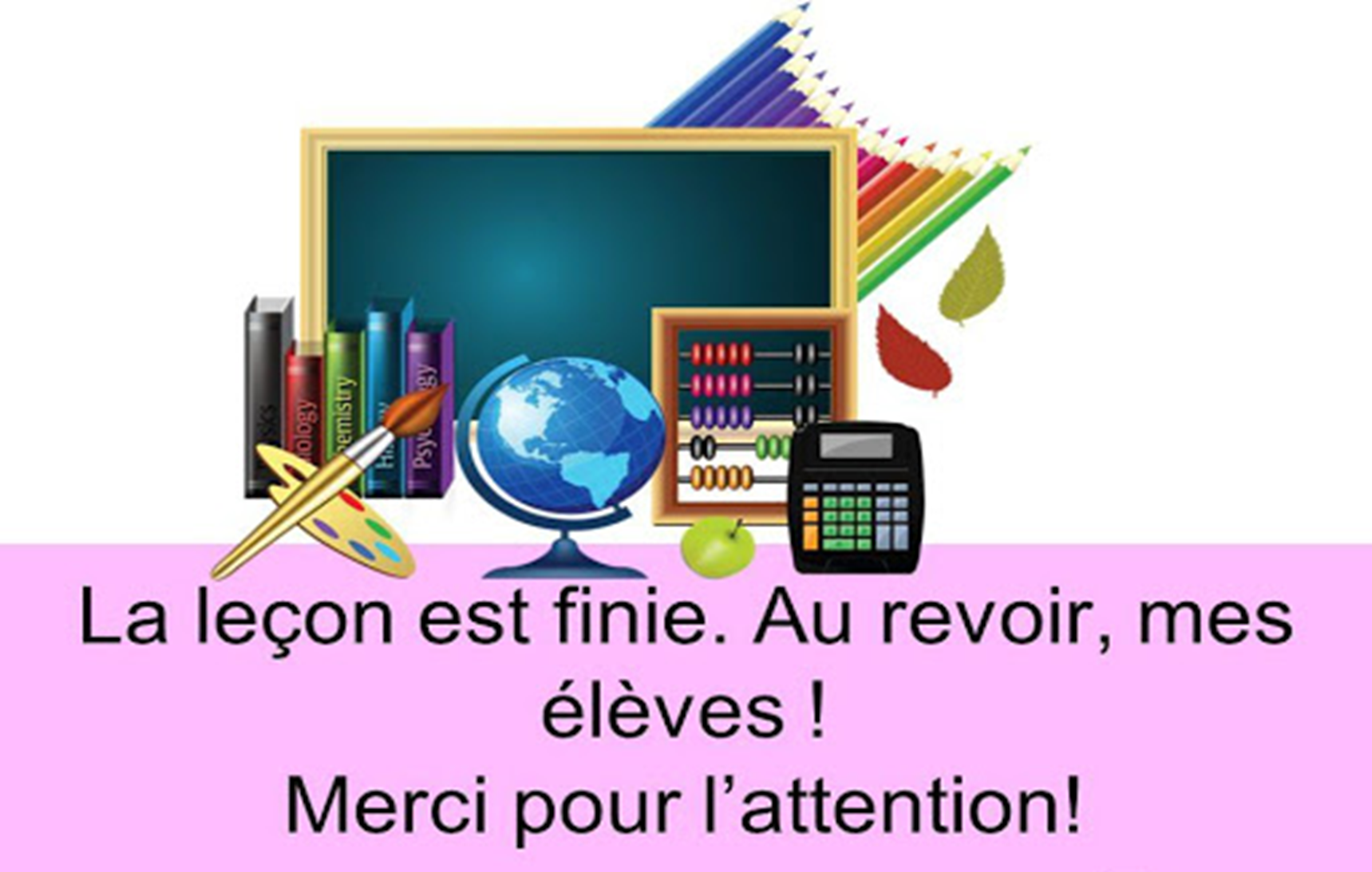